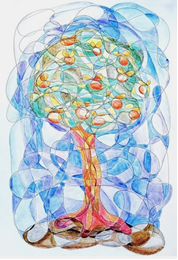 Opuštanje u boji za potencijalno darovite učenike/ce
Pripremile socijalne pedagoginje: 
Sanda Šoić i Tanja Sudiskas
Vrijeme pandemije Covida 19 - stres
Izolacija, nesigurnost, strah…
Neke stvari ne možemo kontrolirati ali neke možemo
Opuštanje pomaže u situacijama stresa i nesigurnosti
Potencijalno daroviti i stres
Često pretjerano kritični prema sebi
Skloni perfekcionizmu
Hipersenzibilni
Potrebne su im tehnike za opuštanje
Opuštanje
Opuštati se možemo na različite načine: Joga, vježbanje, „trbušno” disanje, pjevanje, Mindfulness…

Možemo i crtati - fraktale
Metoda fraktalnog crteža dobra je za potencijalno darovitu djecu ali za svu ostalu djecu i odrasle. 
Dob, obrazovanje i talent nisu presudni. 
Fraktalne crteže može crtati svatko tko može držati olovku u ruci.
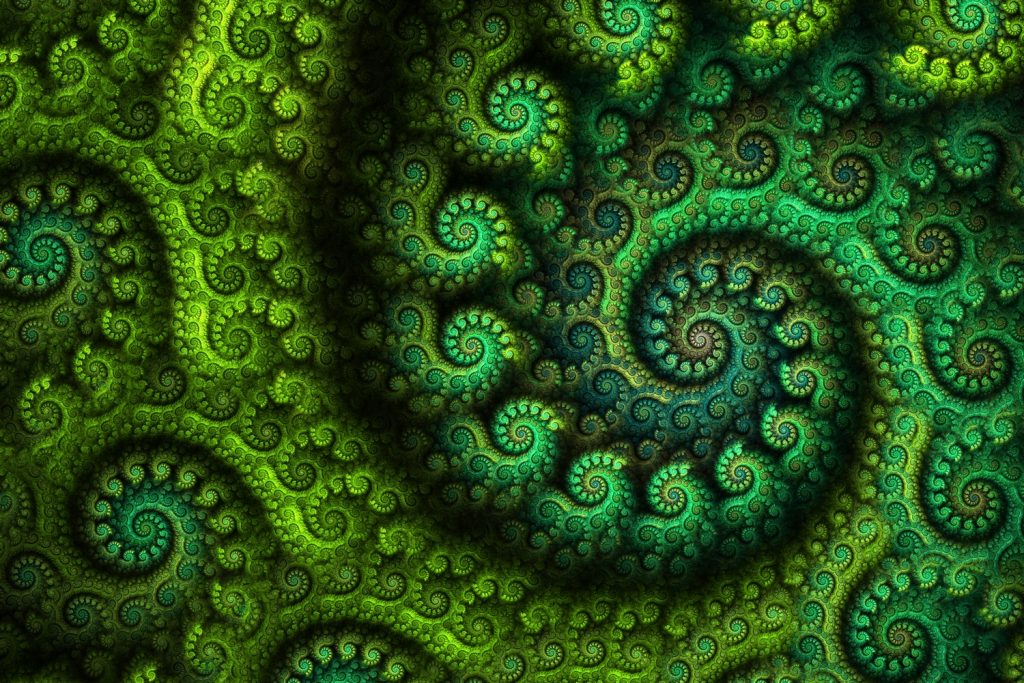 Autorica metode crtanja fraktala
Tanzilija Zakirovna Polujahtova iz Rusije
klinička psihologinja i obiteljska terapeutkinja 
fraktalnu art terapiju osmislila i razvila prije dvadesetak godina
Fraktali:
fraktal je neprestalni uzorak
pojam fraktala je matematički a skovao ga je Benoit B. Mandelbrot, koji tvrdi da fraktal u svakom najmanjem dijelu  ima istu strukturu kao cjelina
kad se od jedne cjeline odvoji njezin i najmanji komadić, on sadrži isto što i cjelina.
Fraktali u prirodi
Fraktalni obrasci su nam poznati iz prirode: priroda je puna fraktala: drveće, cvjetača, rijeke, obale, valovi, oblaci, školjke…
Fraktali u prirodi
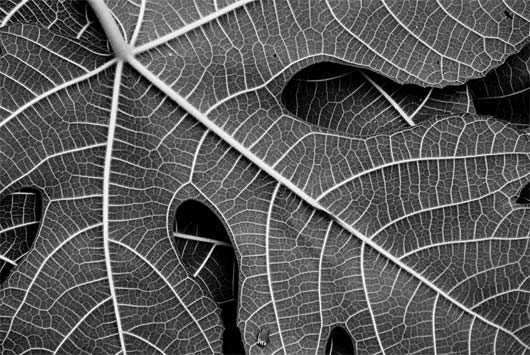 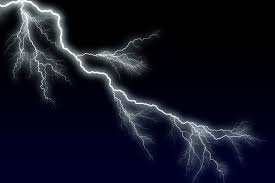 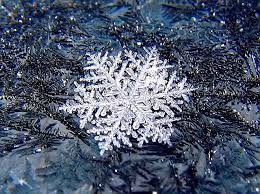 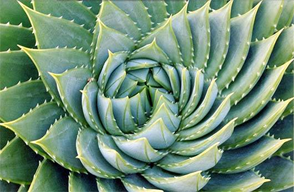 Metoda fraktalnog crtanja
Temelji se na na načelima art terapije, brain gyma, kromoterapije, grafomotoričkih vježbi i neuroznanstvenih koncepata
kreativni aspekt sociopedagoškog rada
jednostavna, opuštajućeg učinka na crtača
djeluje na razvoj i jačanje kognitivnih funkcija, odnosno pažnje, koncentracije, kreativnosti, samopouzdanja i motivacije za rad
Korist fraktalnog crtanja:
Oslobađanje kreativnog potencijala, razvoj kreativnosti i inovativnosti
Razvijanje motivacije i volje
Razvoj strpljivosti
Razvijanje tolerancije i fleksibilnosti
Korist fraktalnog crtanja:
Razvoj fine motorike
Pozitivno i stabilno emocionalno stanje
Razvoj mašte i imaginacije
Poboljšanje pamćenja za učenje
Aktiviranje obiju strana mozga
Zašto crtati fraktale?
lakše nošenje sa stresnim situacijama
zabava
preveniranje rizičnih aktivnosti 
pomoć u uočavanju i uklanjanju problema
Neke vrste fraktalnih crteža:
crtež potencijala 
grupni fraktali – crtaju se u paru u svrhu poboljšanja odnosa (razredni fraktal)
umjetnički fraktali- crtaju se iz same potrebe za 
umetničkim izražavanjem 
ruka zdravlja
crtež ostvarenja
zajedničko svim crtežima je opuštanje crtača
Fraktalne mandale i umjetnički fraktali
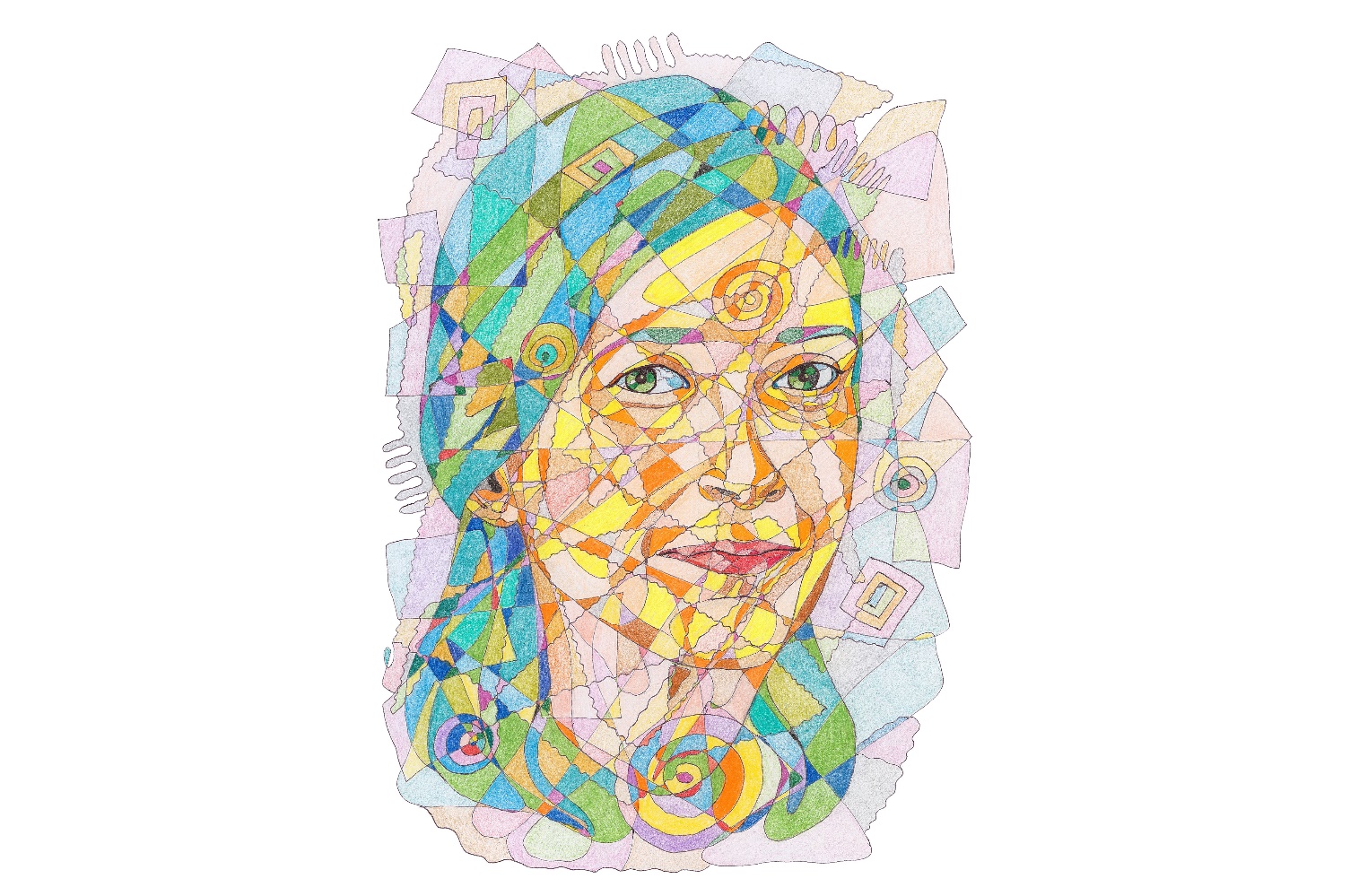 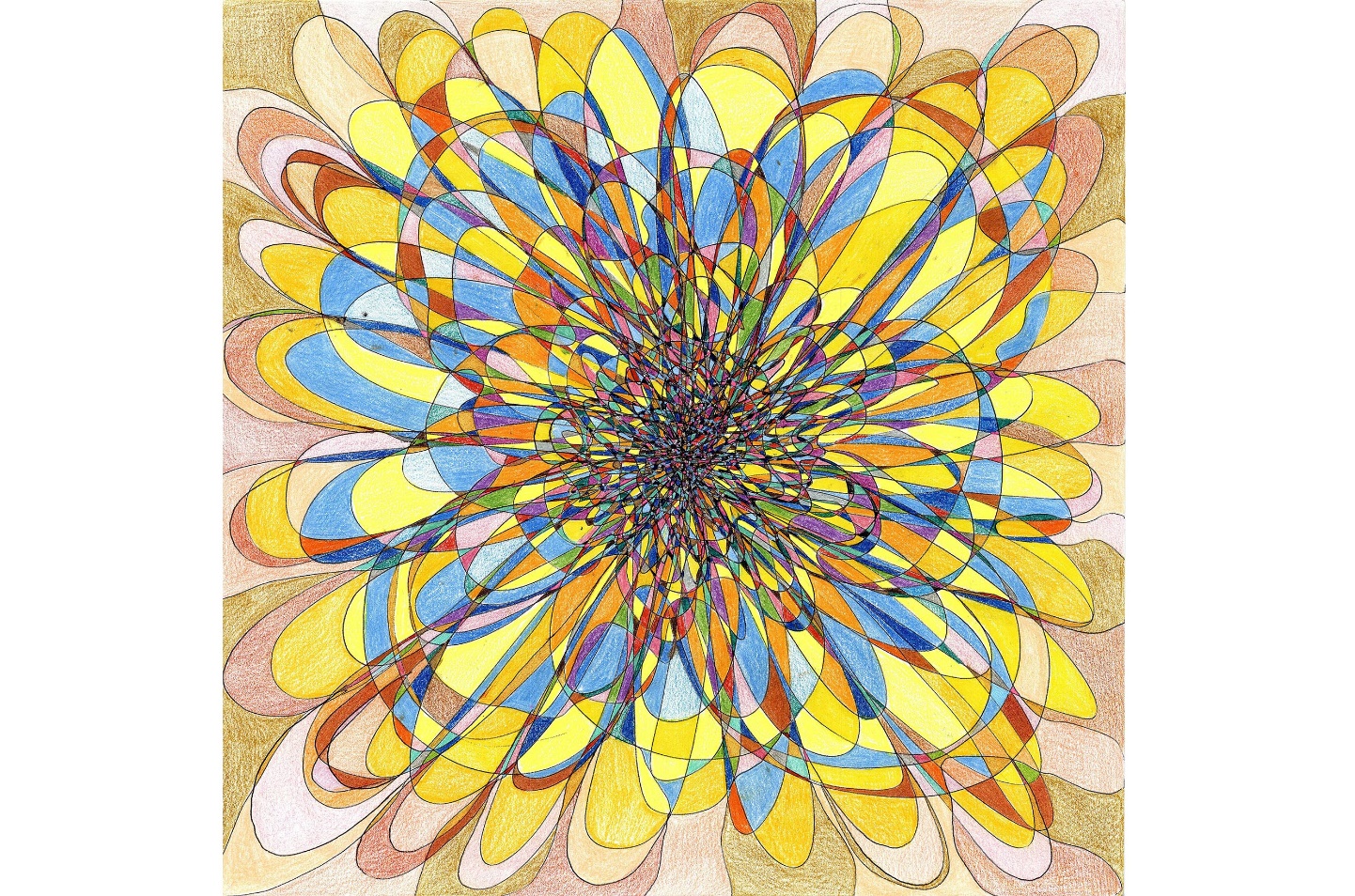 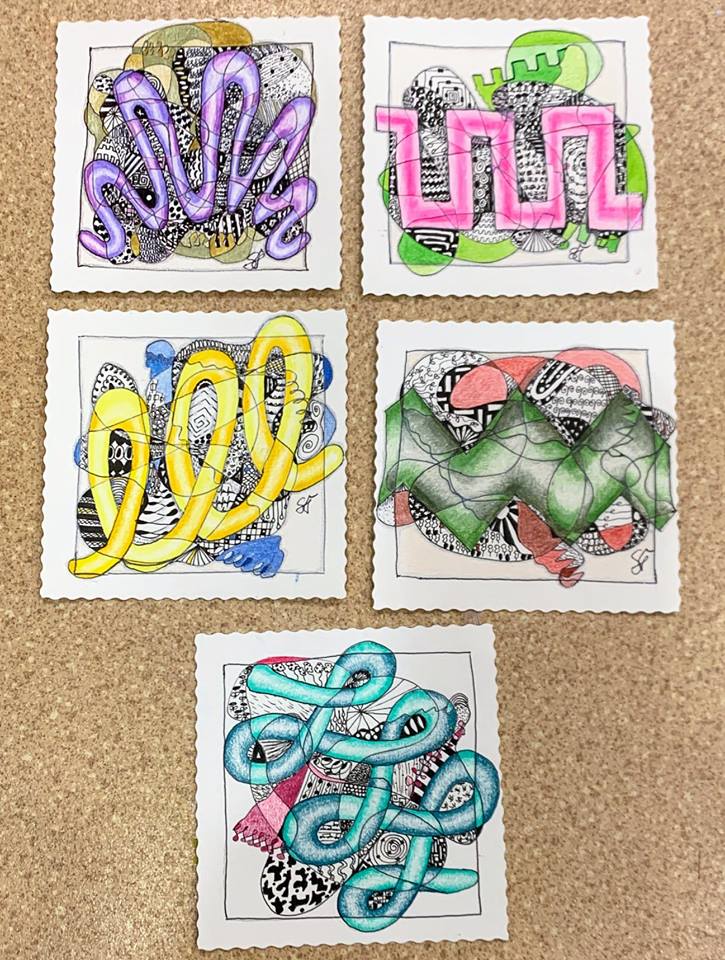 Kako crtati fraktalni crtež?
Pribor za crtanje i bojenje
1.Prazan bijeli papir (format A4)
2. Crna kemijska olovka
3. Što više drvenih bojica različitih nijansi 
Barem jedna bojica:  crvena, narančasta, žuta, zelena, svijetloplava, tamnoplava, ljubičasta, crna siva, tamnosmeđa, svijetlosmeđa, roza (ružičasta) i boja kože
Vježbe
Vježba za prste- razgibavamo ih
-prstima hodamo kao pauci ili kao da sviramo klavir
CRTEŽ POTENCIJALA
Crtanje zatvorenih očiju
Specifičnost ove metode je crtanje zatvorenih očiju, bez prekidanja i podizanja ruke srednjom brzinom jednu minutu. 

Prebrzo crtanje-previše crta i malih, sitnih polja. Takav crtež nije moguće obojiti.
Presporo crtanje-malo crta i puno velikih polja. Rješenje: 15-20 sekundi crta nove crte i njima dopuniti crtež
Bojanje
Biranje boja zatvorenih očiju
Njome obojite nekoliko polja. Vratite ju u kutiju; zatvorenih očiju uzmite novu bojicu i nastavite s bojanjem sve dok ne obojite cijeli crtež
Iako se ista boja izabere nekoliko puta, pravilo je da se njome oboji barem jedno polje. Susjedna polja bojimo različitim bojama.
Obojite i najsitnija polja
Bojite uredno i lijepo
Ostatak papira ostaje čist i bijel (ne bojimo i ne zapisujemo ništa)
Nagrada HUSPA –za izniman doprinos struci u kategoriji inovativnost u radu
Socijalnoj pedagogici Valentini Hundrić
Projekt „Boje i linije otkrivaju mene -crtanjem fraktala do razvoja potencijala djece i mladih“. 
Projekt se provodio tijekom 2017. godine s djecom i mladima u institucionalnom tretmanu i odgajateljima koji rade s njima, u cilju preveniranja rizičnih aktivnosti i jačanja kapaciteta za lakše nošenje sa stresnim situacijama
CZSS Zagreb-Trešnjevka
Naša iskustva s bojanjem i opuštanjem u radu s učenicima
Radionica Čarolija u učionici, Opatija
crtamo fraktale i ukrašavamo tekstil
datum održavanja: 14.12.2018.
trajanje radionice: 120 minuta, 20 učenika 5.-8.razred
voditeljice: educirane fraktalne crtačice Tanja Sudiskas i Eni Slosar (Uvod u metodu fraktalnog crteža 1. i 2. dio, voditeljica Martina Kosec, prof.likovne kulture)
Eni Slosar,  modna dizajnerica i osnivačica brenda Kayra design by Eni Slosar, volonterka u Centru za rehabilitaciju Rijeka, voditelj likovne radionice, dizajnerica svijeća za PC grupu, ilustratorica
Radionica Čarolija u učionici, Opatija
Cilj: upoznavanje učenika s metodom fraktalnih crteža i kreativno izražavanje, opuštanje te tisak crteža na pernicu
Učenici će nakon radionice znati koje boje mogu koristiti u sljedećim fraktalnim crtežima za poboljšanje učenja, bolju fokusiranost i pažnju
 Učenici će biti potaknuti razmišljati o bojama iz druge perspektive
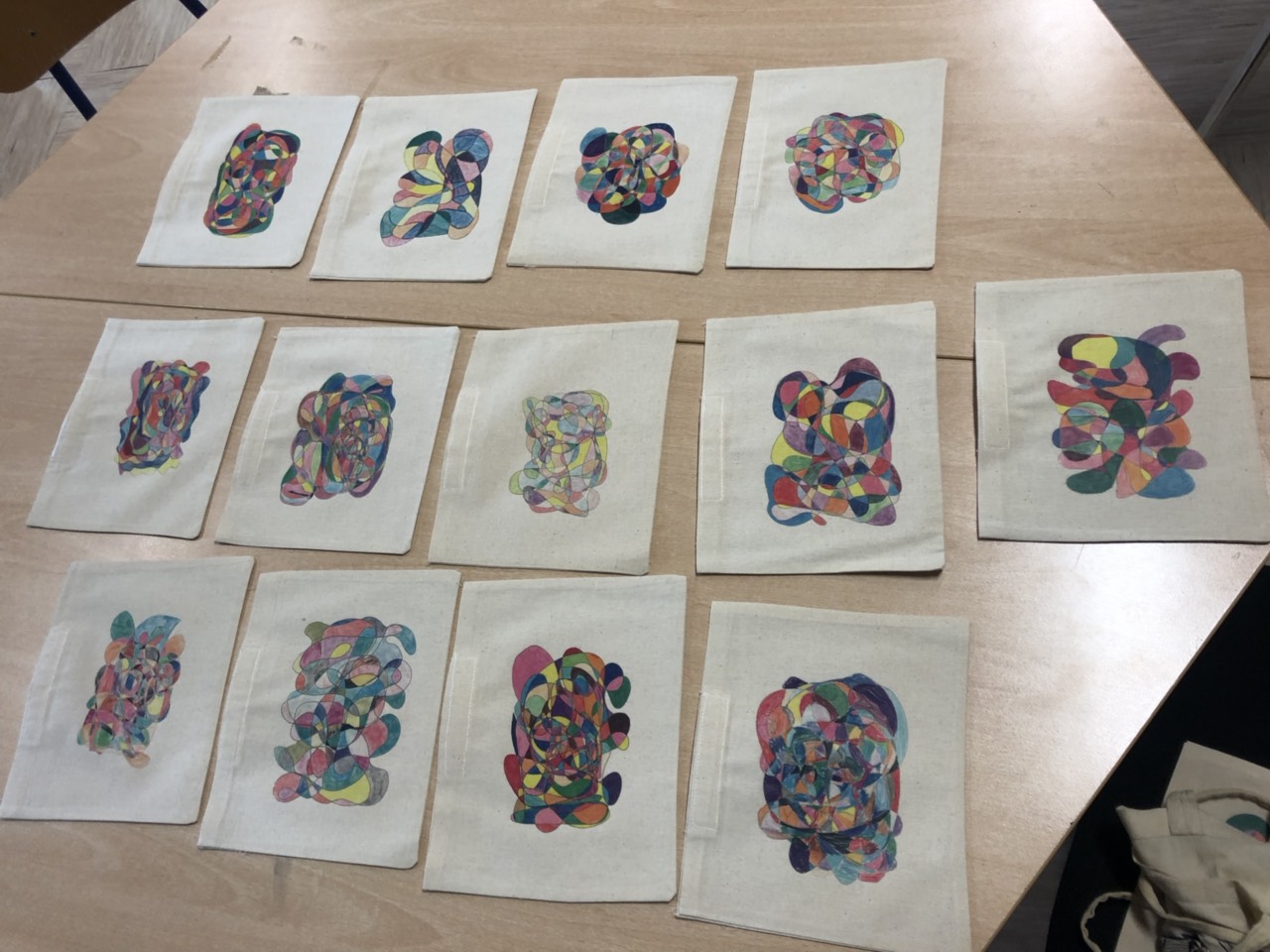 Slike Opatija radionica
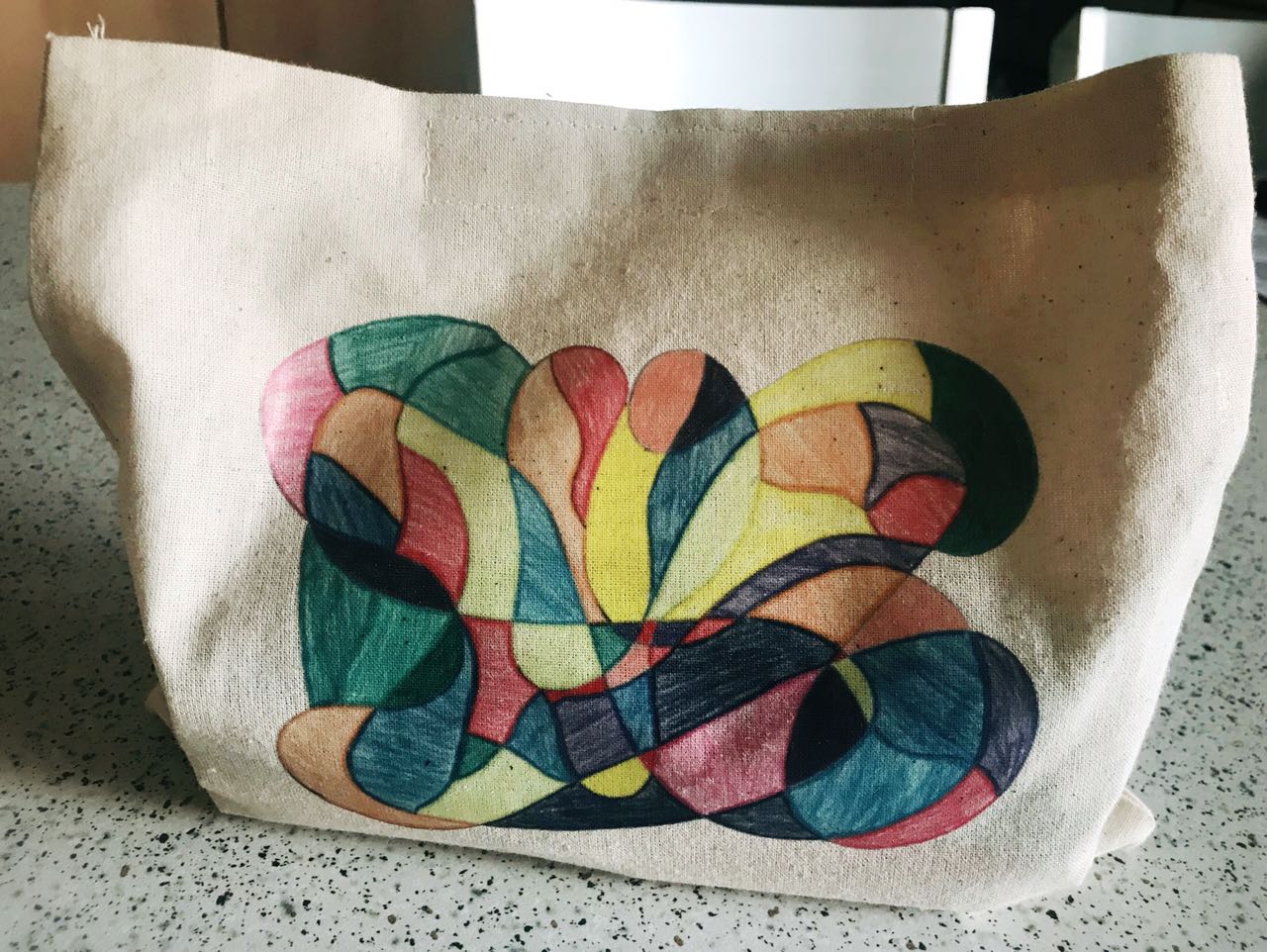 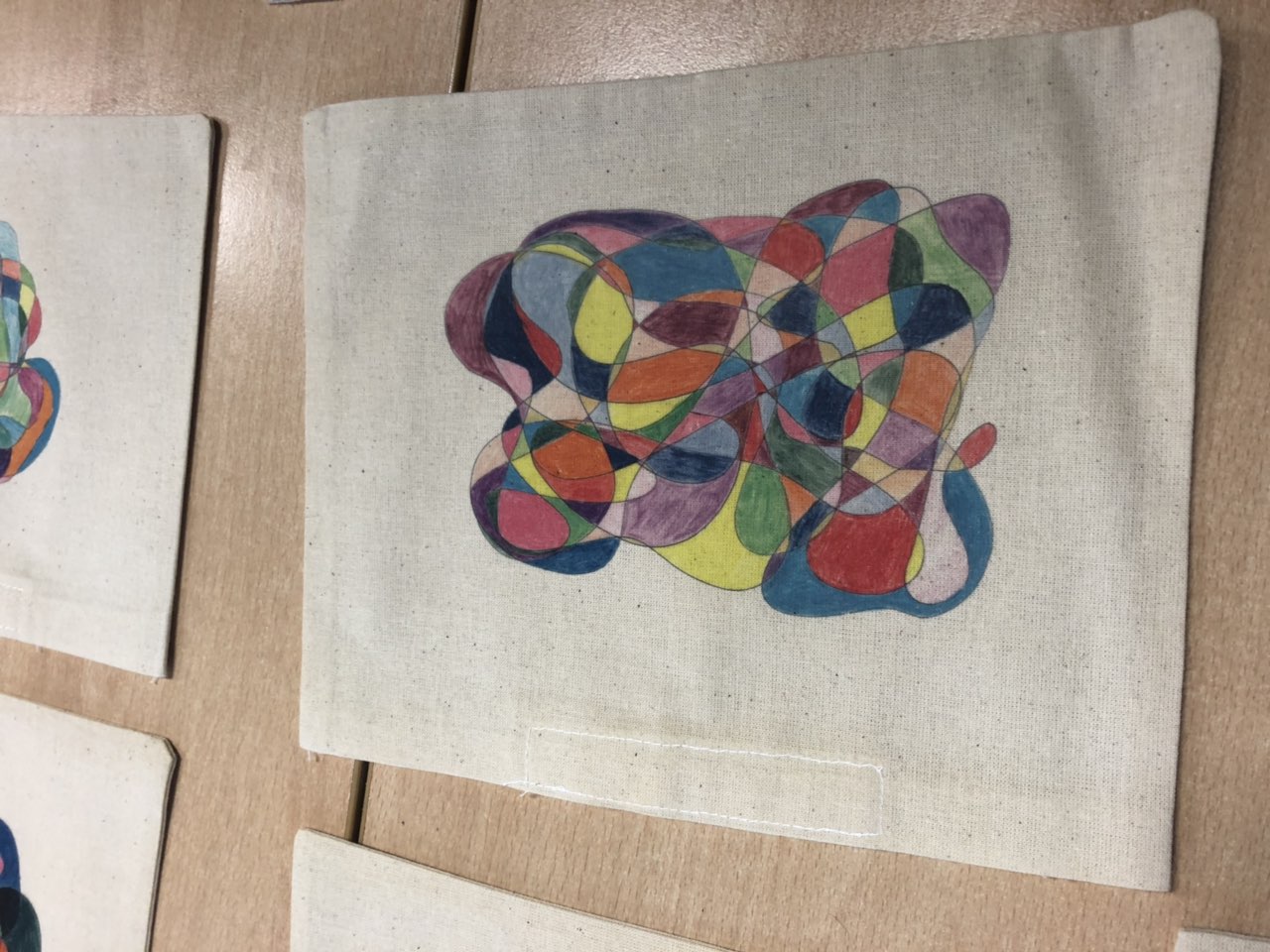 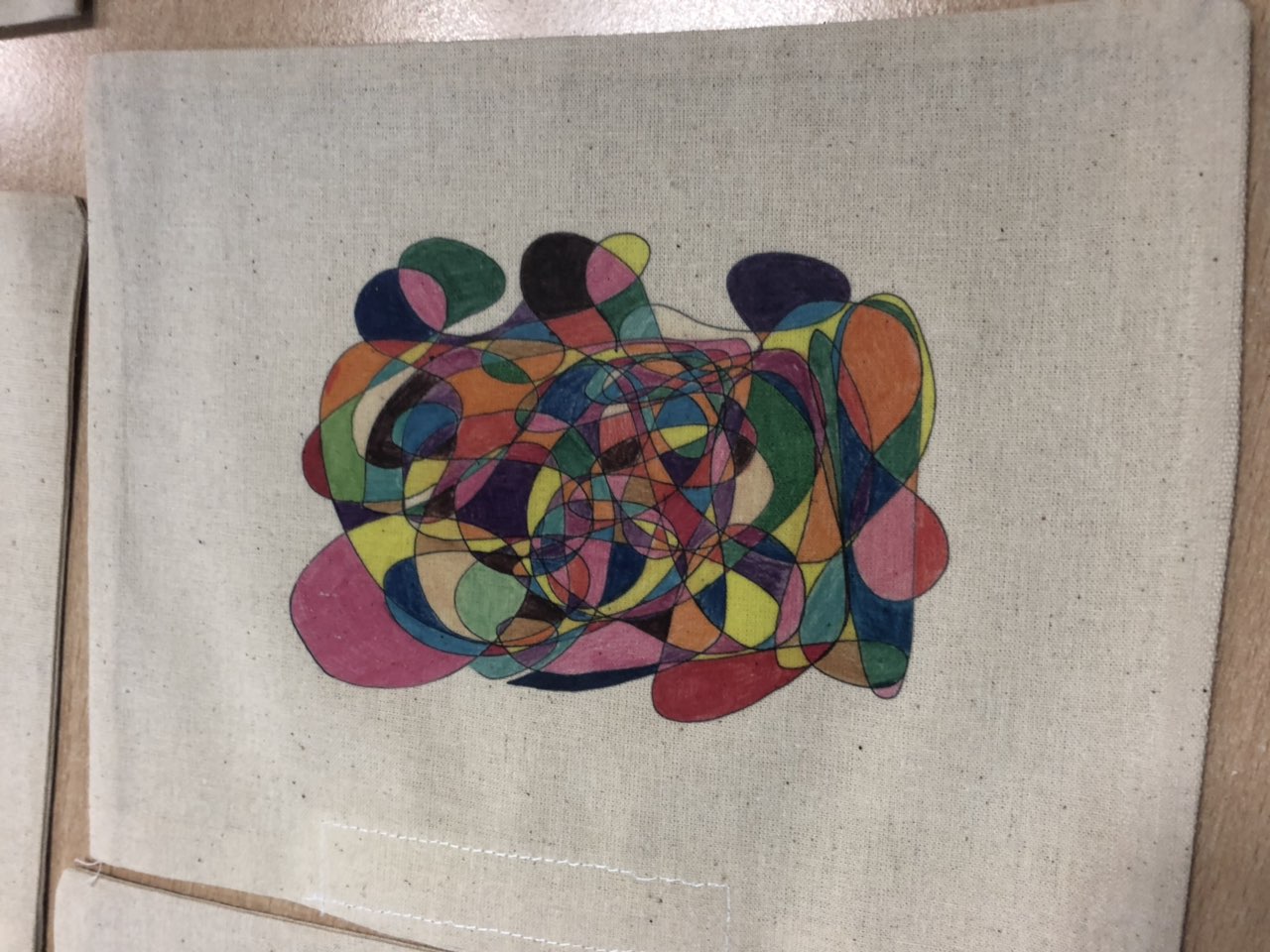 Radionica u OŠ Zamet
Tehnike opuštanja-fraktalno crtanje
-umjetnički crtež-prigodno borovi i kuglice
-provedeno u prosincu 2018. u svim 4 razredima (100tinjak učenika među kojima su bili i potencijalno daroviti pojedinci)
-provodila socijalna pedagoginja Sanda Šoić, educirana fraktalna crtačica (Uvod u metodu fraktalnog crteža 1. i 2. dio, Fraktalno crtanje s djecom, voditeljica Martina Kosec, prof. likovne kulture; Zen fraktali, voditeljica Ana Pavičić) u sklopu Zdrastvenog kluba.

Cilj: upoznati učenike s fraktalnim crtežom kao jednom od tehnika opuštanja
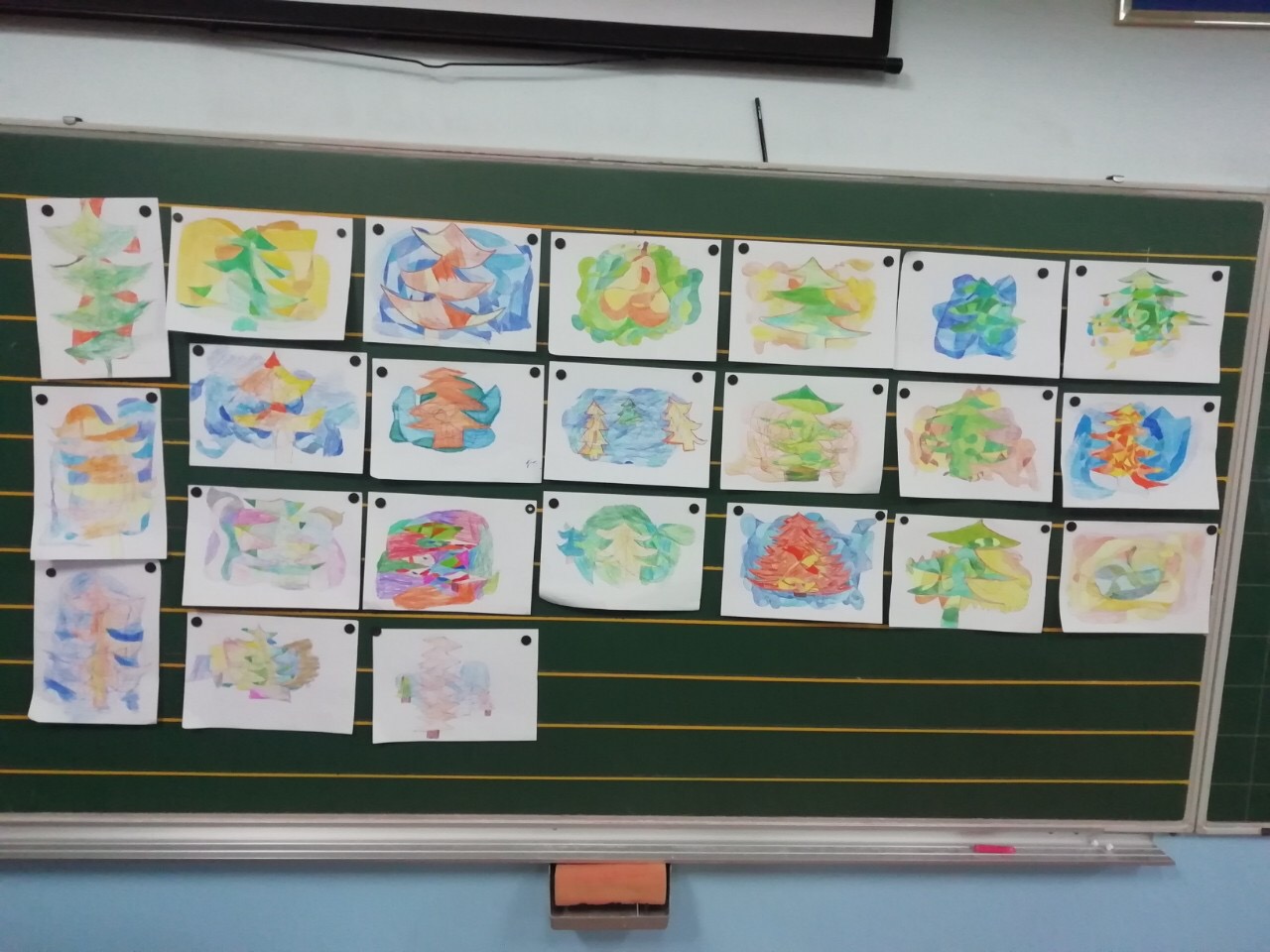 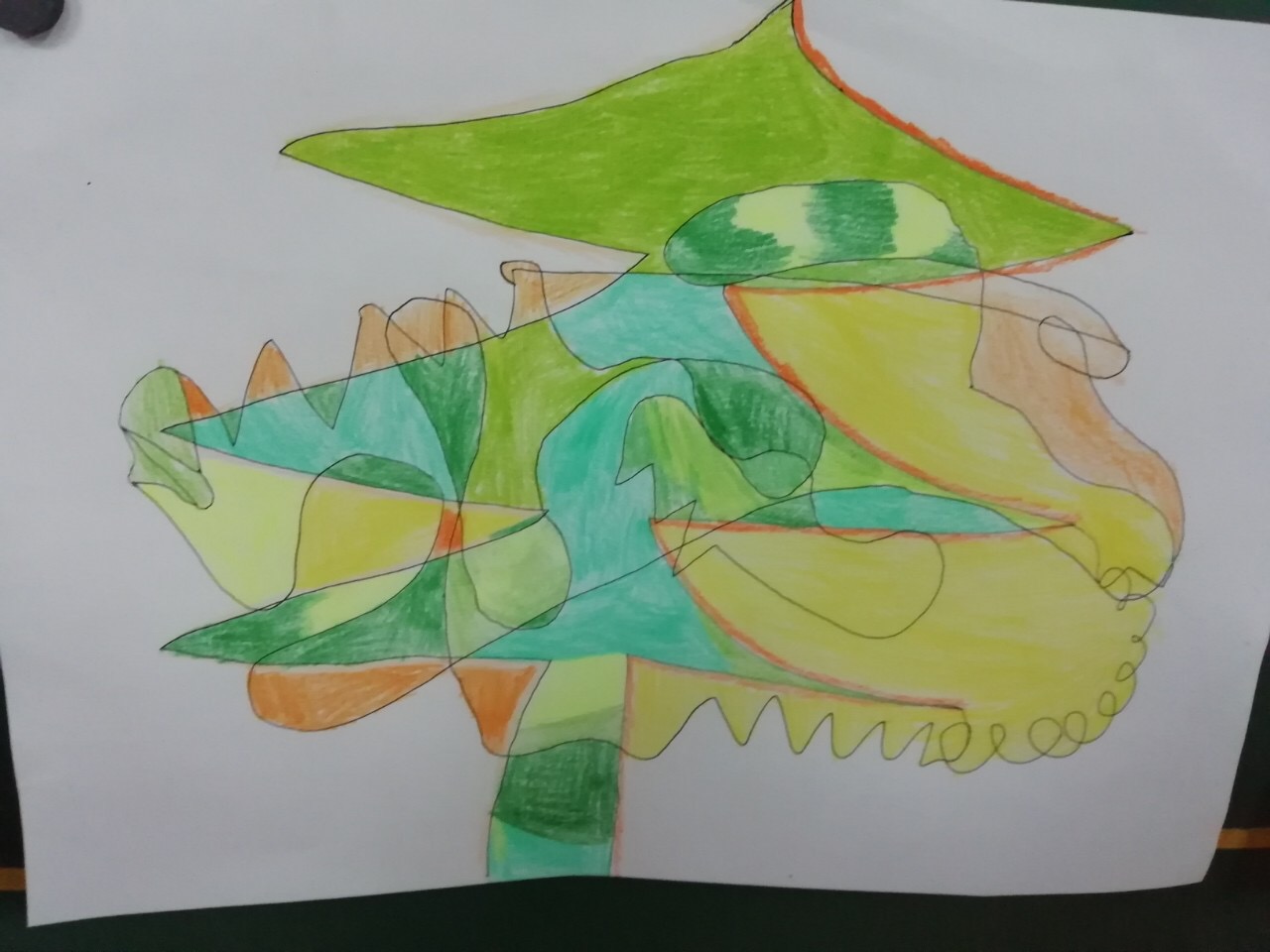 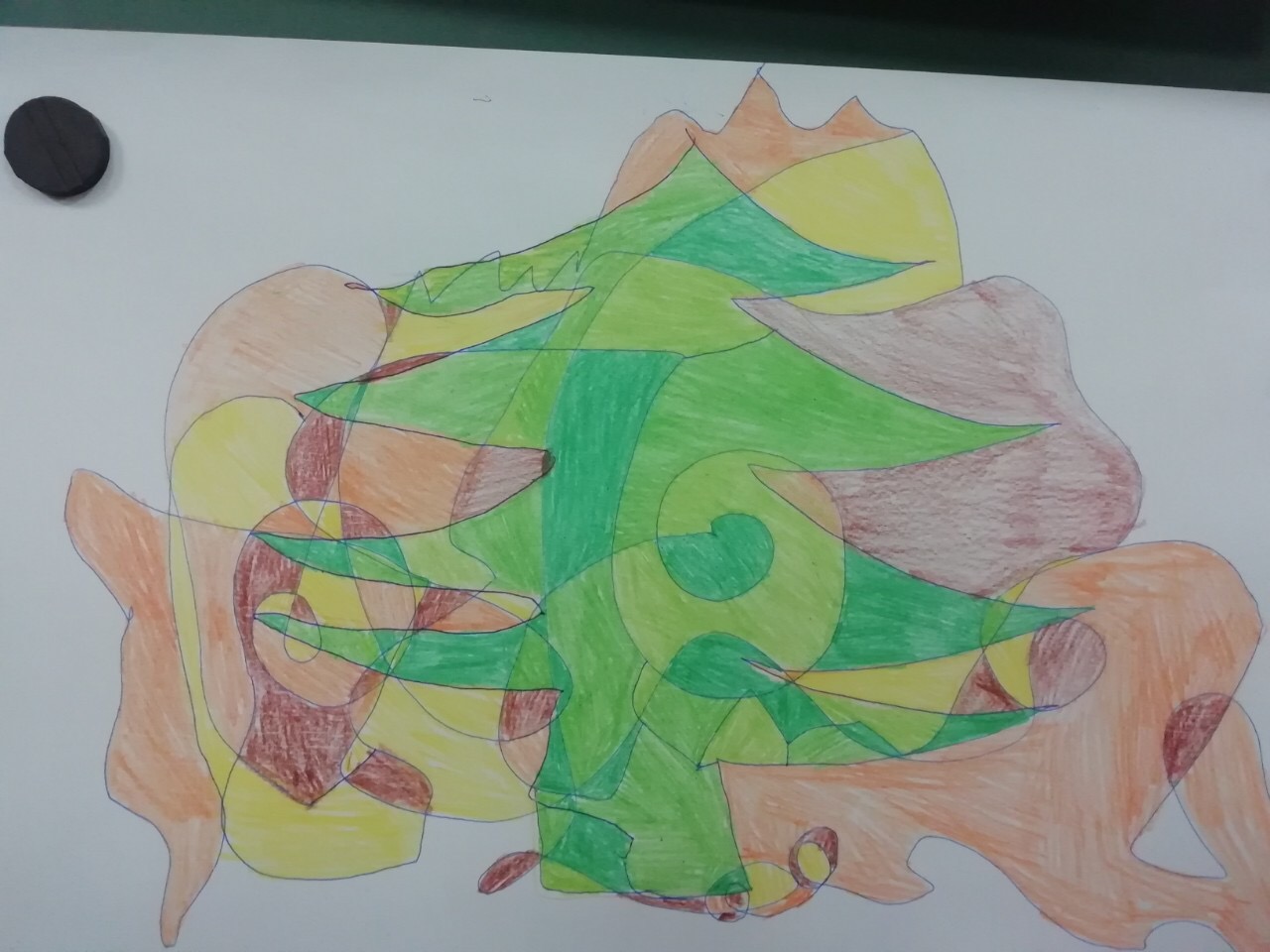 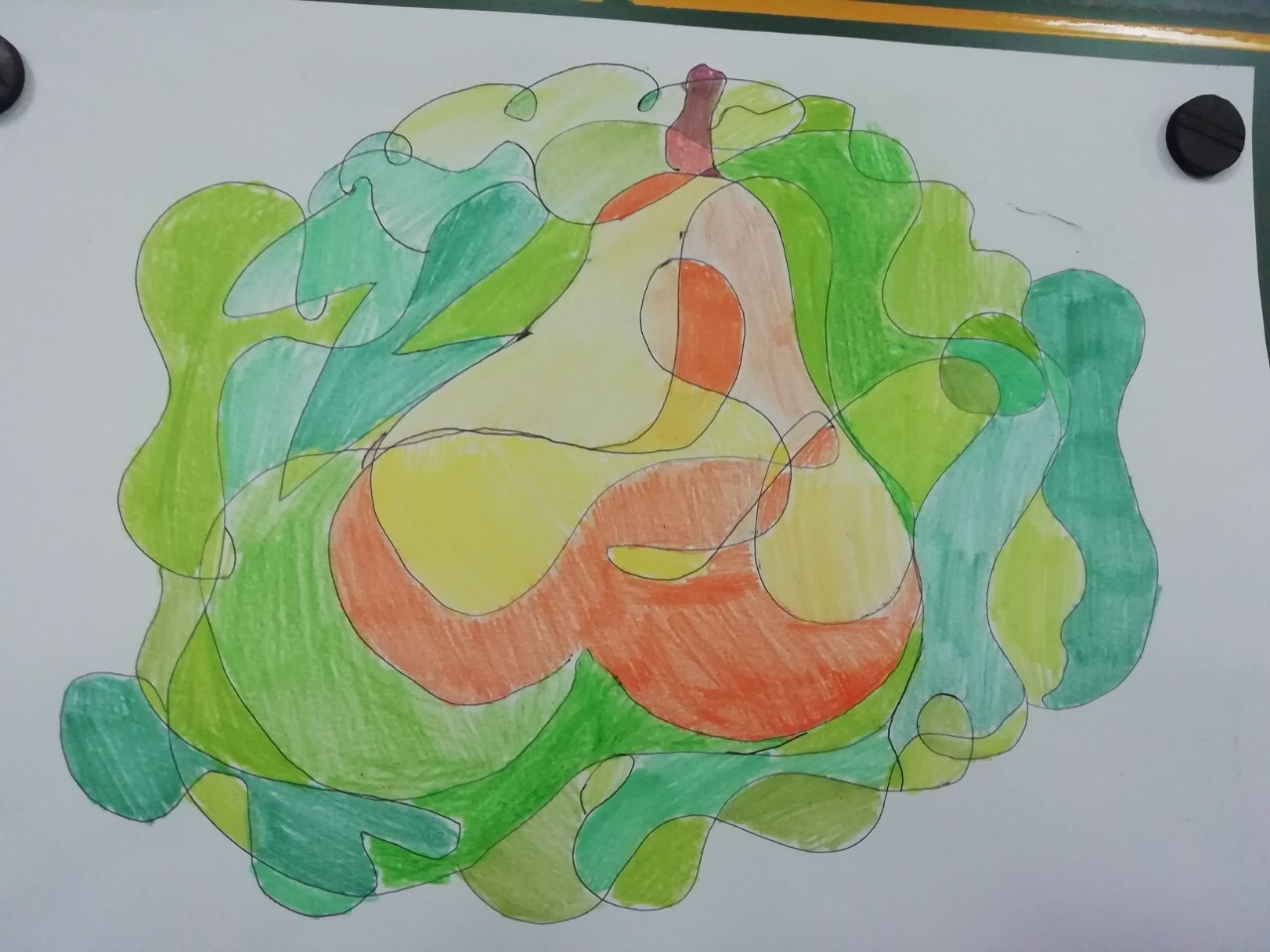 Evaluacija radionice OŠ Zamet
Učenici su iskazali subjektivan osjećaj veće opuštenosti 
Neki su kasnije crtali fraktale kako bi se opustili
Nastavak rada s potencijalno darovitim pojedincima u grupi darovitih u OŠ Zamet
Boje
Utjecaj boja na raspoloženje i zdravlje
znanstvenici proučavaju utjecaj boja na naš razvoj 
razvili raznovrsne metode liječenja pomoću boja 
boja utječe na rad i razvoj mozga
obilje boja na našim crtežima omogućuje nam ostvarenje obilja u svakodnevnom životu
Boje
-bojanje smiruje
-za vrijeme bojenja pažnja učenika je usmjerena na kreativnost a ne na probleme.
Boje
Metoda crtanja fraktala koristi određeno značenje boja koje je specifično samo za tu metodu. 
Ono ne ovisi o simboličkom i asocijativnom značenju  boja u pojedinim kulturama. Svaka boja ima drukčije djelovanje.
Svaka boja je važna i potrebna.  
Boje bude naše snage i smiruju naše nemire
Postoje trenuci kad neke boje trebamo više, a neke manje.
BOJA
Koristeći određene boje u preporučenim omjerima radimo na svom zdravlju, obrazovanju, obiteljskim i prijateljskim odnosima. 
Boje pomažu u postizanju unutarnje smirenosti, jačanju snage i energije.

Crtanje elemenata utječe na aktiviranje raznih centara u mozgu i razvija kognitivne funkcije.
Kombiniranje boja
Tamne boje su potrebne ali idu samo u mala polja
Srednje tamne boje idu u mala i srednja polja
Svijetle boje idu u sva polja pa i u velika polja
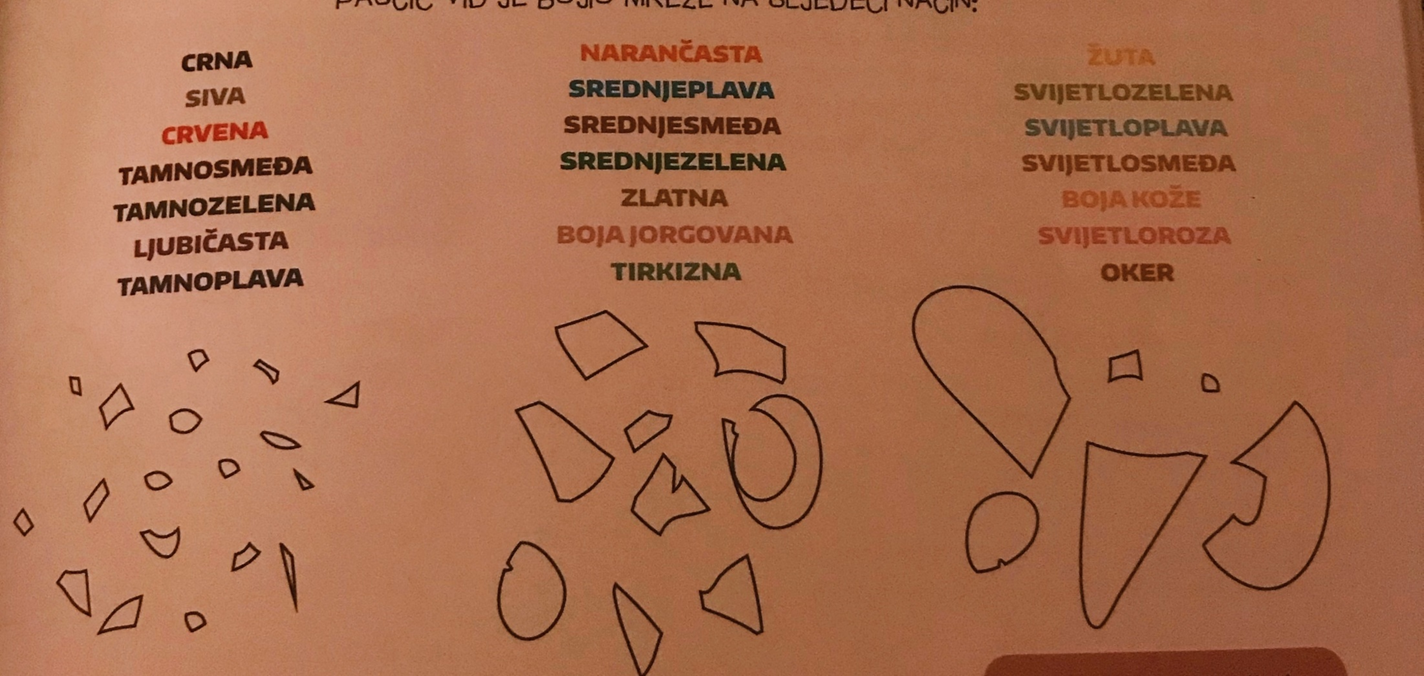 Rad s djecom
Dijete u krizi-hitna pomoć:

dajemo mali format
dajemo samo svijetle boje
nacrtamo mu mali fraktal za obojiti

Ljekovite kombinacije boja za djecu
Rad s djecom
Motiv bojite:
Pozadinu bojite:
rozom
žutom
bojom kože
narančastom
sv. smeđom
zelenom
plavom
tirkiznom
sv. ljubičastom
Rad s djecom
Od 5 godina (roditelj i dijete)
Crtanje s dvije ruke zatvorenih očiju-leptir, bor
U mreži traže oblike i likove- dodaju oči i oboje
Crtanje i bojanje po potrebi (za sutrašnje ispitivanje..) prema uputama 
o kombinacijama boja
Rad s djecom
Ponavljati nenametljivo pravila: tamne boje samo u mala polja ali nikada ne reći da je pogrešno
Bojiti 20ak minuta odjednom
Neka djeca su crtala samo 3 crteža potencijala i već je došlo do promjena (u domovima za odgoj)
Može im se dati slika kornjače, psa.. , na nju nacrtaju mrežu i obojaju.
Rad s djecom
Može se voditi djetetova ruka (dobrobit za razvoj mozga) 
U grupi potencijalno darovitih, produžnom boravku, PSP-u
Mogu crtati pod satom 5 minuta (za koncentraciju i pažnju ili kratko opuštanje)
4. r mogu kvalitetno odraditi crtež
7. i 8.r crtaju skoro kao odrasli
Voditelji i pomagači
Možemo koristiti i za dijete ili grupu koju inače vodimo da bi se umirili 
Sami trebamo biti educirani i nacrtati svoj ciklus ako želimo raditi fraktalno crtanje s ostalima (voditelj)
Majka/otac su pomagači (potiču potencijalno darovito dijete i nenametljivo podsjećaju na pravila)
Crtančica paučića Vida knjiga/radna bilježnica
Program rada za djecu
Bojaju vlastite bojanke (bojanke za odrasle su popularne)
Osmislila Martina Kosec i Sanela Grazia
Martina Kosec predstavnica Metode fraktlnog crtanja za Hrvatsku
Kroz priče i vođeno crtanje djeca razvijaju svoje potencijale i stvaraju kvalitetan odnos s pomagačem 
Boje i elementi su pomno izabrani 
Rukom ispisuju elemente po zraku, po ploči i papiru i tek onda u Crtančicu
Za više informacija
Martina Kosec,prof. likovne kulture
   Puni potencijal 
   martina@puni-potencijal.hr
   www.crtanje-fraktala.com
Literatura
„Izvornik fraktalne mudrosti” T. Z. Polujahtova, A. E. Komov
„Put ljubavi put k sebi” D. Muck, M. Kosec
„Crtančica paučića Vida” M. Kosec i S. Grazia
Hvala na dolasku i pozornosti
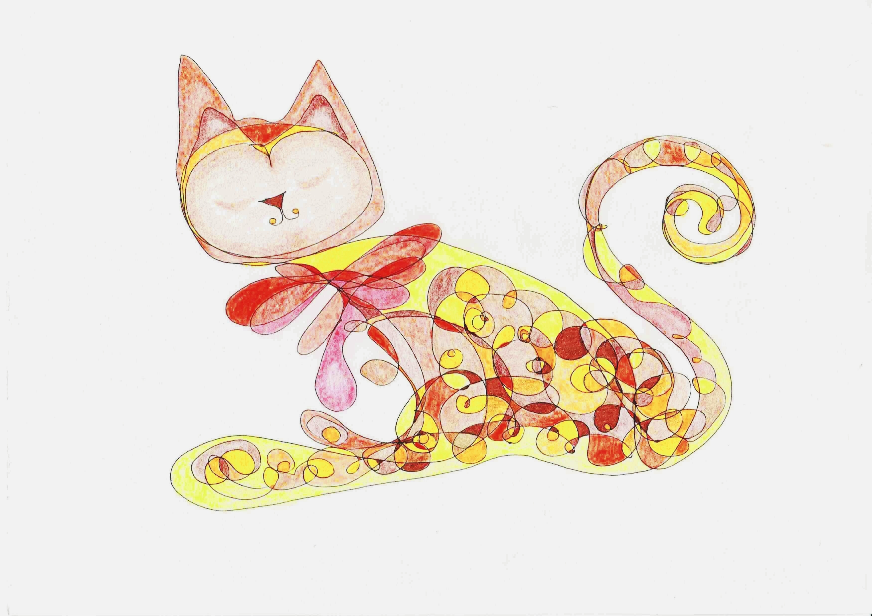 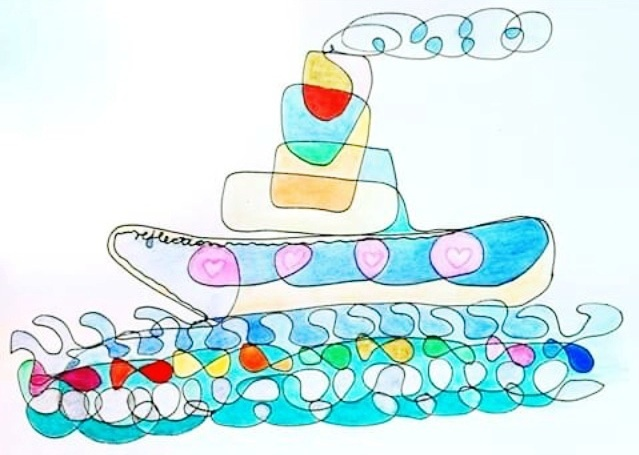 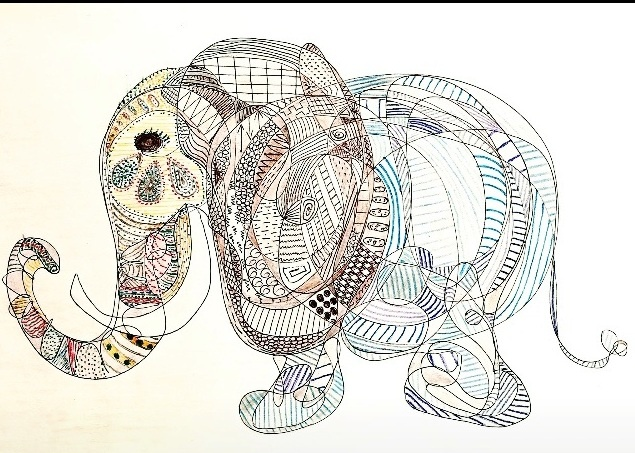